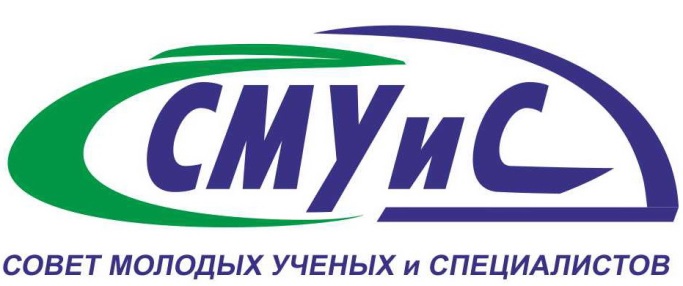 ЗАСЕДАНИЕ СОВЕТАМОЛОДЫХ УЧЕНЫХИ СПЕЦИАЛИСТОВ
31 марта 2023
ПОВЕСТКА ДНЯ
2
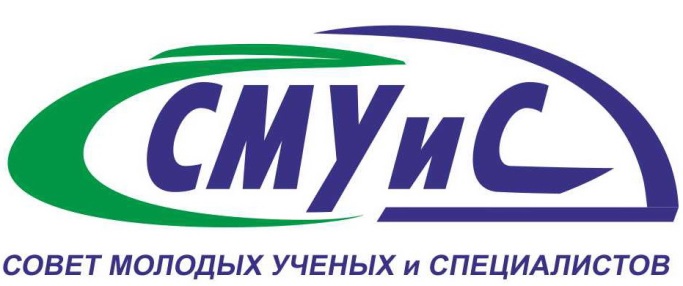 Корректировка плана работы СМУиС на 2023 год
3
Основные направления работы СМУиС в 2020-2022 годах:
1. Участие в конкурсах и грантах;
2. Повышение статуса молодых ученых;
3. Решение жилищных и социальных вопросов;
4. Участие в научных и спортивных мероприятиях;
5. Экспертная деятельность;
6. Международная деятельность.
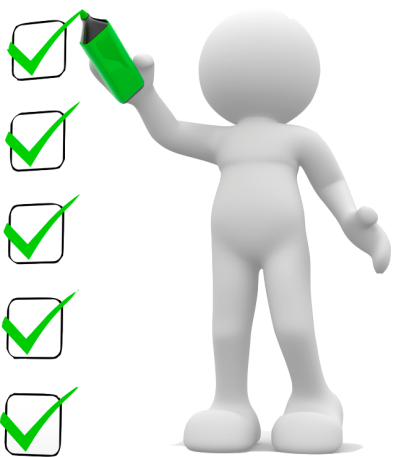 4
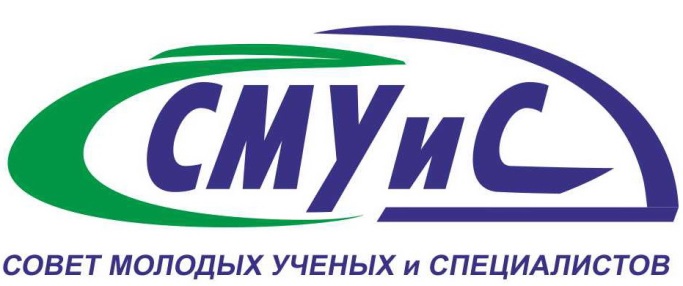 Участие молодых ученых в международной деятельности
5